WIKIMEDIA-Projekte
Wikimania (jährliche Konferenz)
Wikipedia (Enzyklopädie)
Wikibooks (Lehr-, Fach-, Sachbücher)
Commons 
(Medienarchiv)
Meta-Wiki (Koordination)
Wikiquote 
(Zitate)
Wikisource 
(Quellen-
sammlung)
Wikispecies 
(Arten-
verzeichnis)
Wikinews 
(Nachrichten)
Wikitionary 
(Wörterbuch)
Mediawiki 
(Plattform der Software hinter allen Projekten)
Wikiversity 
(Lehr-/Lern-
materialien)
Incubator 
(Testwiese für neue Wikimedia-Projekte)
Wikidata
(Wissensdatenbank)
Wikivoyage (Reiseführer)
Museumslandkarte (Wikipedia)
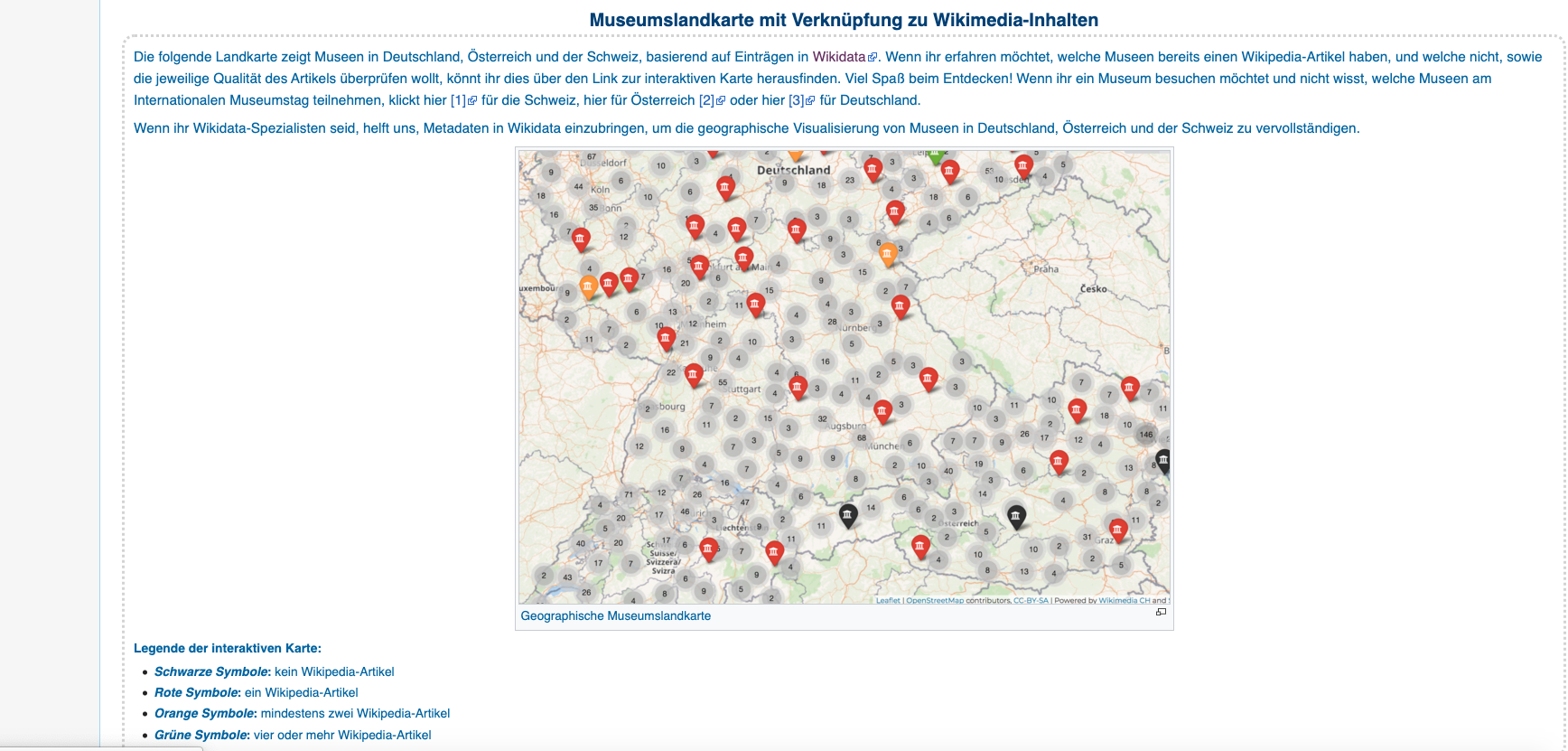 Seite eingesehen am 22.10.2019: 
https://meta.wikimedia.org/wiki/Wikimedia_DACH/Museum_Day_2019/de
FindingGLAMs (Wikidata)
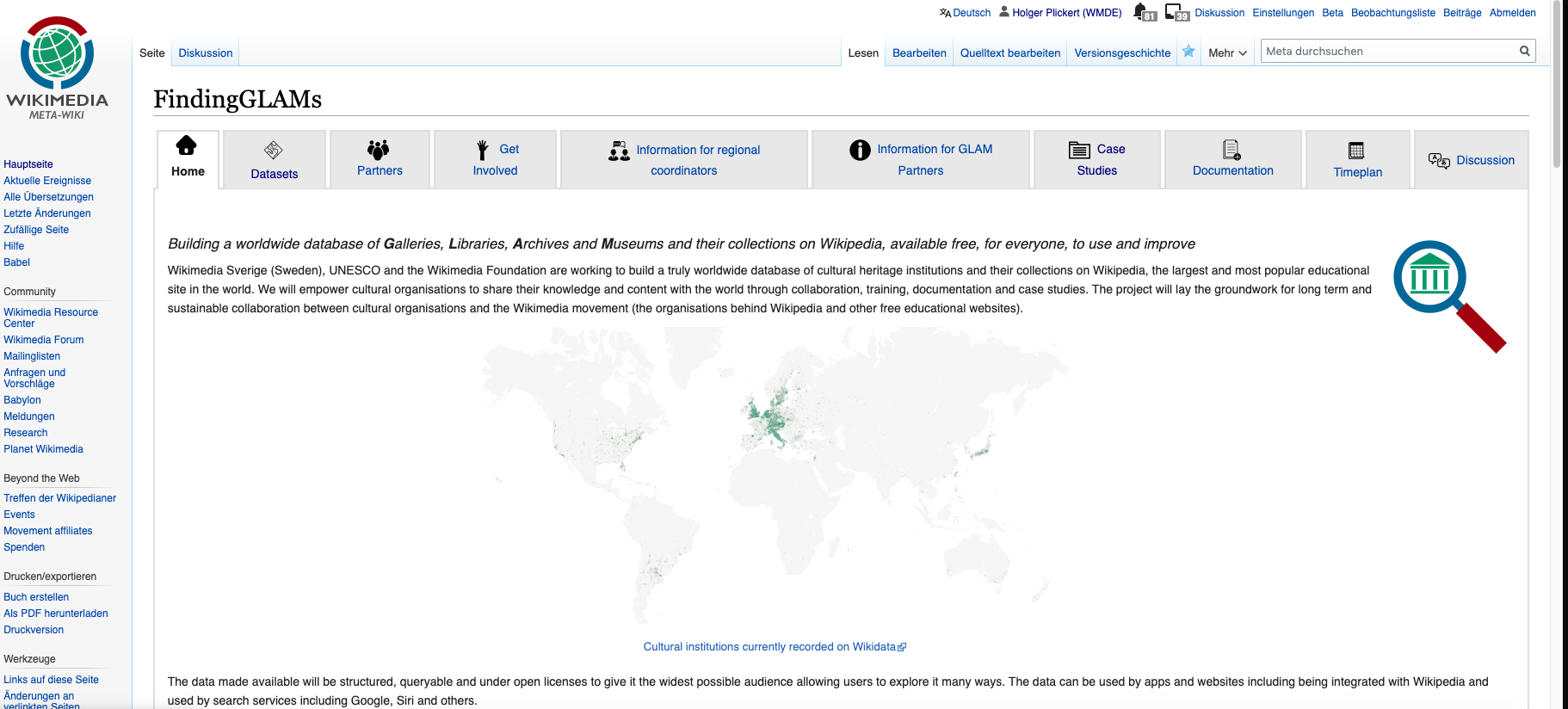 Seite eingesehen am 22.10.2019: 
https://meta.wikimedia.org/wiki/FindingGLAMs
Monumental GLAM (Wikidata)
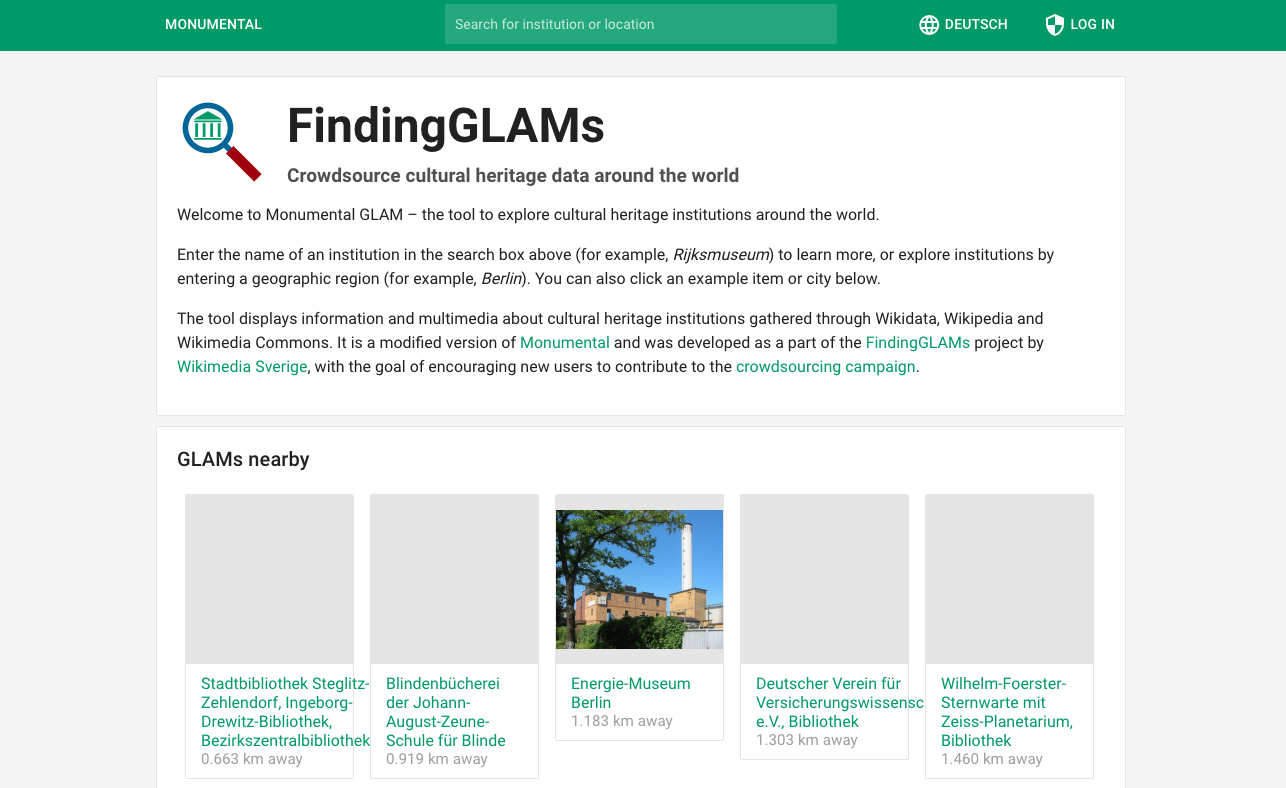 Seite eingesehen am 22.10.2019: 
https://tools.wmflabs.org/monumental-glam/#/
Monumental GLAM (Berlin)
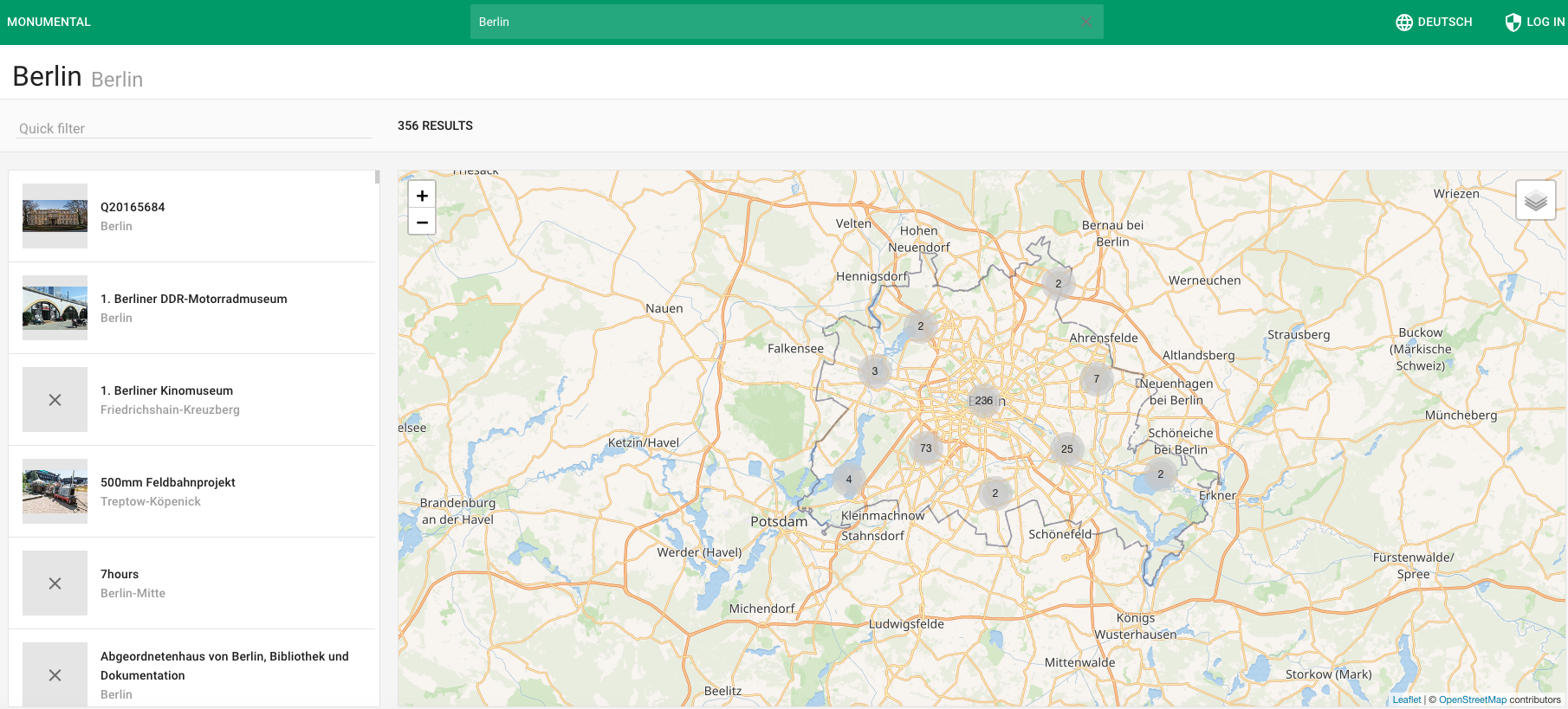 Seite eingesehen am 22.10.2019: 
https://tools.wmflabs.org/monumental-glam/#/list/64?c=52.4807:13.3807:10
https://www.wikidata.org/wiki/Wikidata:Introduction/de


https://wikiba.se/




Kontakt/Fragen:  

Jens Ohlig (Wikimedia Deutschland)
jens.ohlig@wikimedia.de
Wikidata/
Wikibase
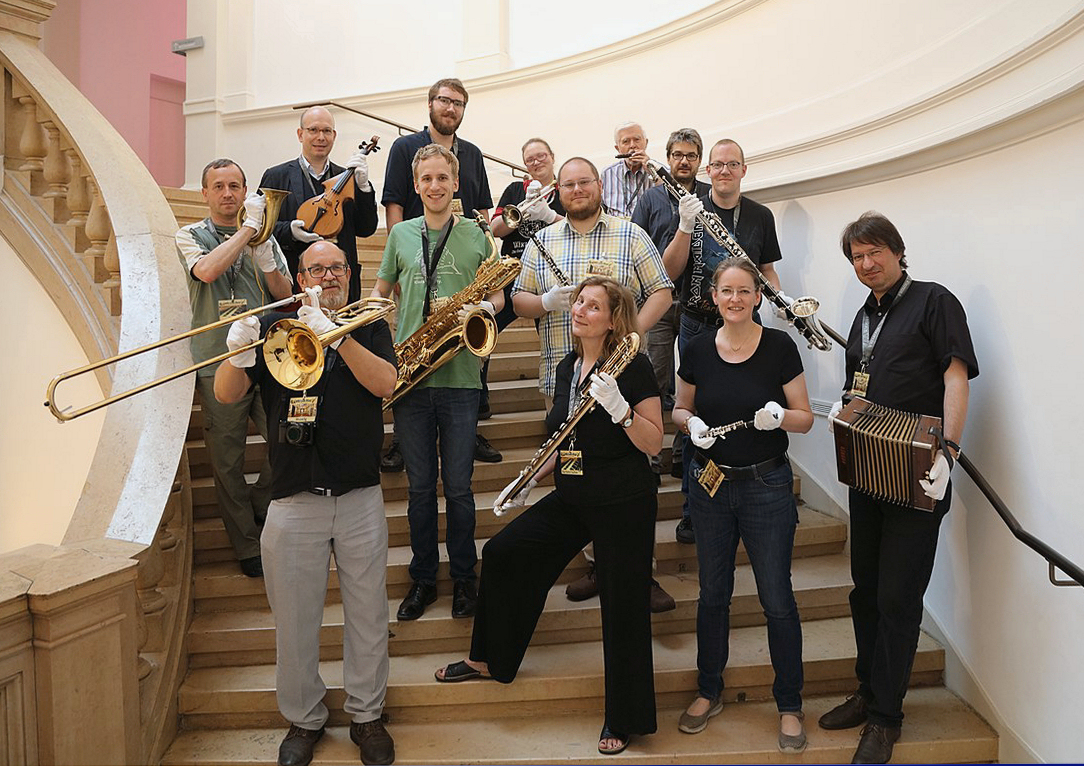 Mit Freiwilligen zusammen an GLAM-Projekten arbeiten.
Bild: Bobo11 (https://commons.wikimedia.org/wiki/File:WikiLoveMusikHamburg2017_Gruppenfoto_1K4A1233_cropped.jpg), https://creativecommons.org/licenses/by-sa/4.0/legalcode
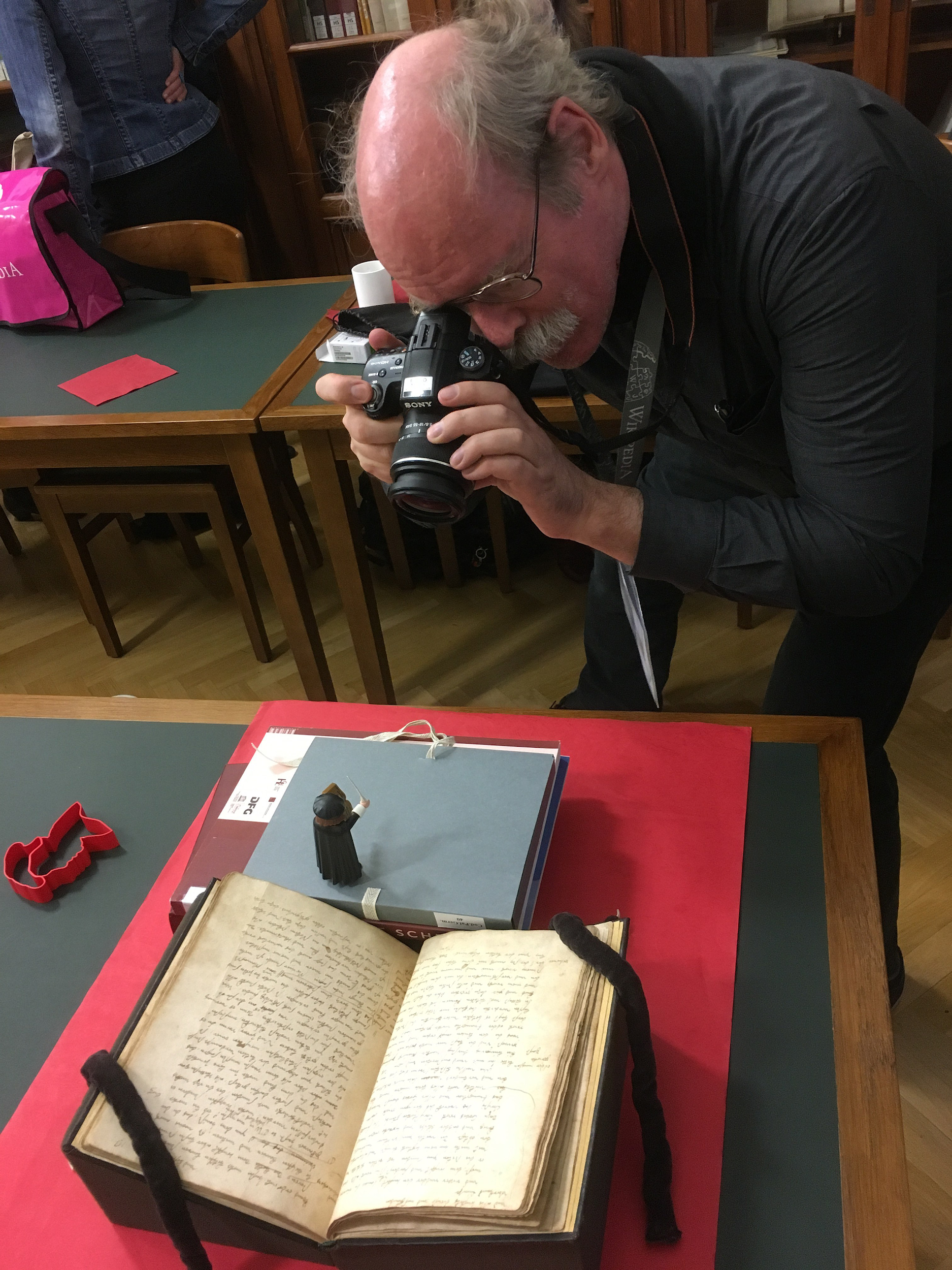 Unsere Formate:
GLAM on Tour
Wikipedianische Kultur
Schreibwerkstätten/Editathons
Wikimedia in Residence (WiR)
Wikipedia-Kulturbotschafterinnen und -Kulturbotschafter
Coding da Vinci
Wikiversum Weltcafé
CC change your mind
# 1lib1ref
Wiki loves Monuments
Einführungsworkshops in die Wikimedia-Projekte
(Foto-) Exkursionen z. B. im Rahmen von regionalen Stammtischen
QRpedia-Codes anbringen
Holger Plickert (WMDE) (https://commons.wikimedia.org/wiki/File:20171110_GLAMHD14.jpg), crop, https://creativecommons.org/licenses/by-sa/4.0/legalcode
GLAM-WIKI in Wikipedia
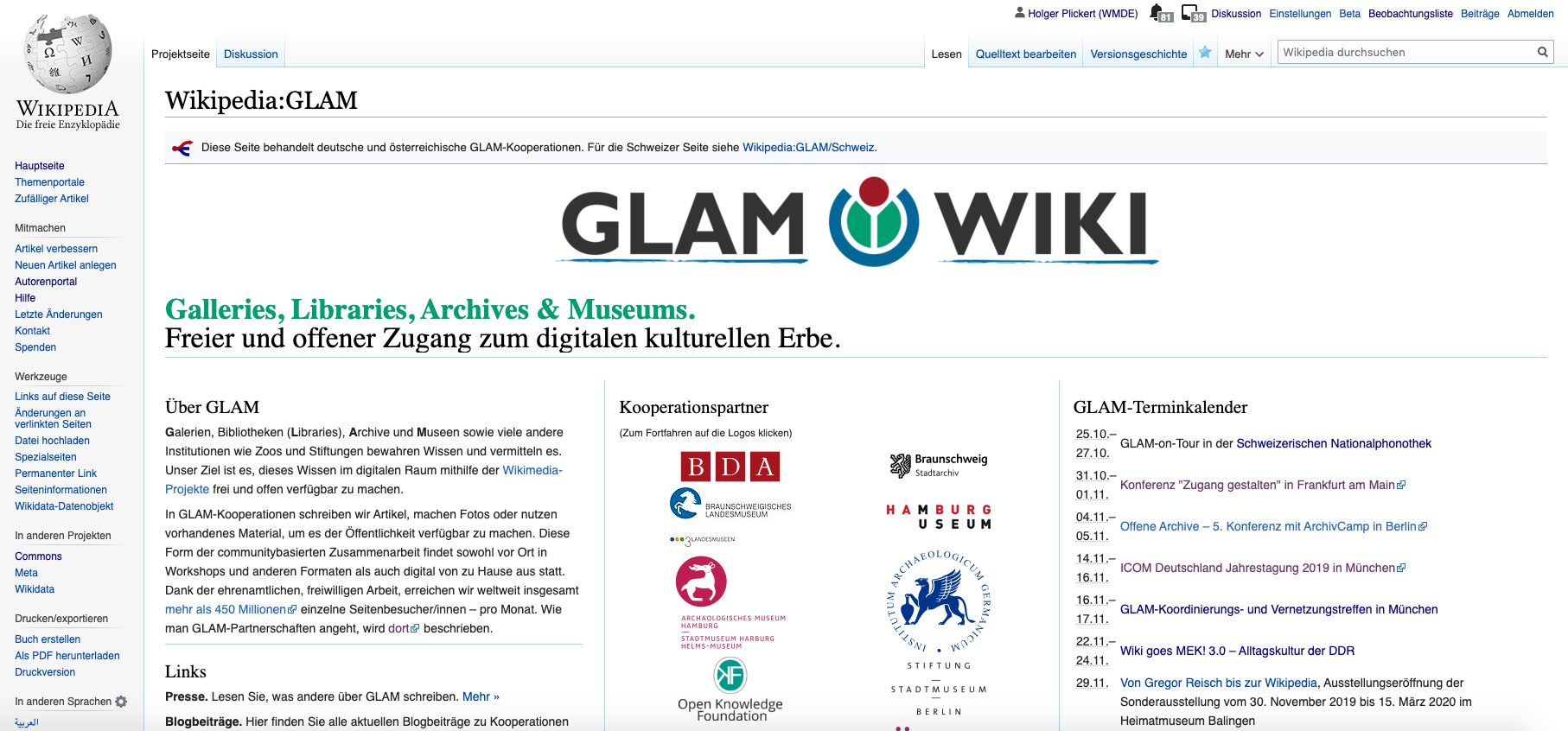 Seite eingesehen am 22.10.2019:  https://de.wikipedia.org/wiki/Wikipedia:GLAM
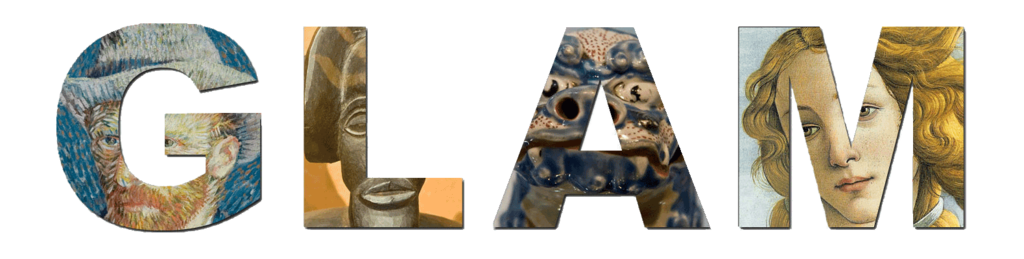 Galleries 
Libraries
Archives
Museums
on Tour
Höhere Sichtbarkeit der Institution in der Öffentlichkeit und niedrigschwelliger Zugang  
Einblick in die Welt von Wikimedia
Kontaktaufbau zwischen Freiwilligen und Institution
Kompetenz im Umgang mit Wikimedia-Projekten (Wikipedia etc.)
Gemeinsame Befreiung von Inhalten und Zurverfügungstellung unter freier Lizenz
Projektseiten in Wikipedia
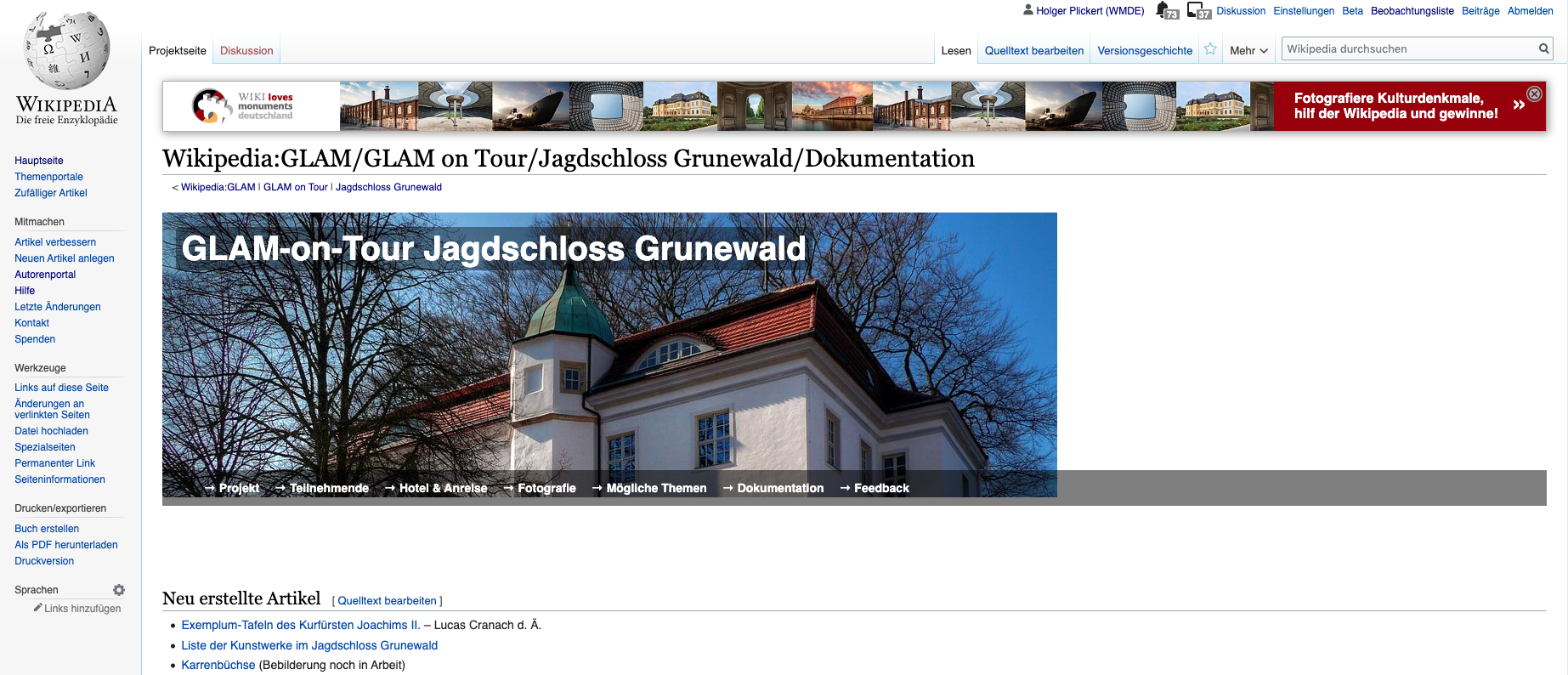 Seite eingesehen am 08.09.2019:  https://de.wikipedia.org/wiki/Wikipedia:GLAM/GLAM_on_
Tour/Jagdschloss_Grunewald/Dokumentation
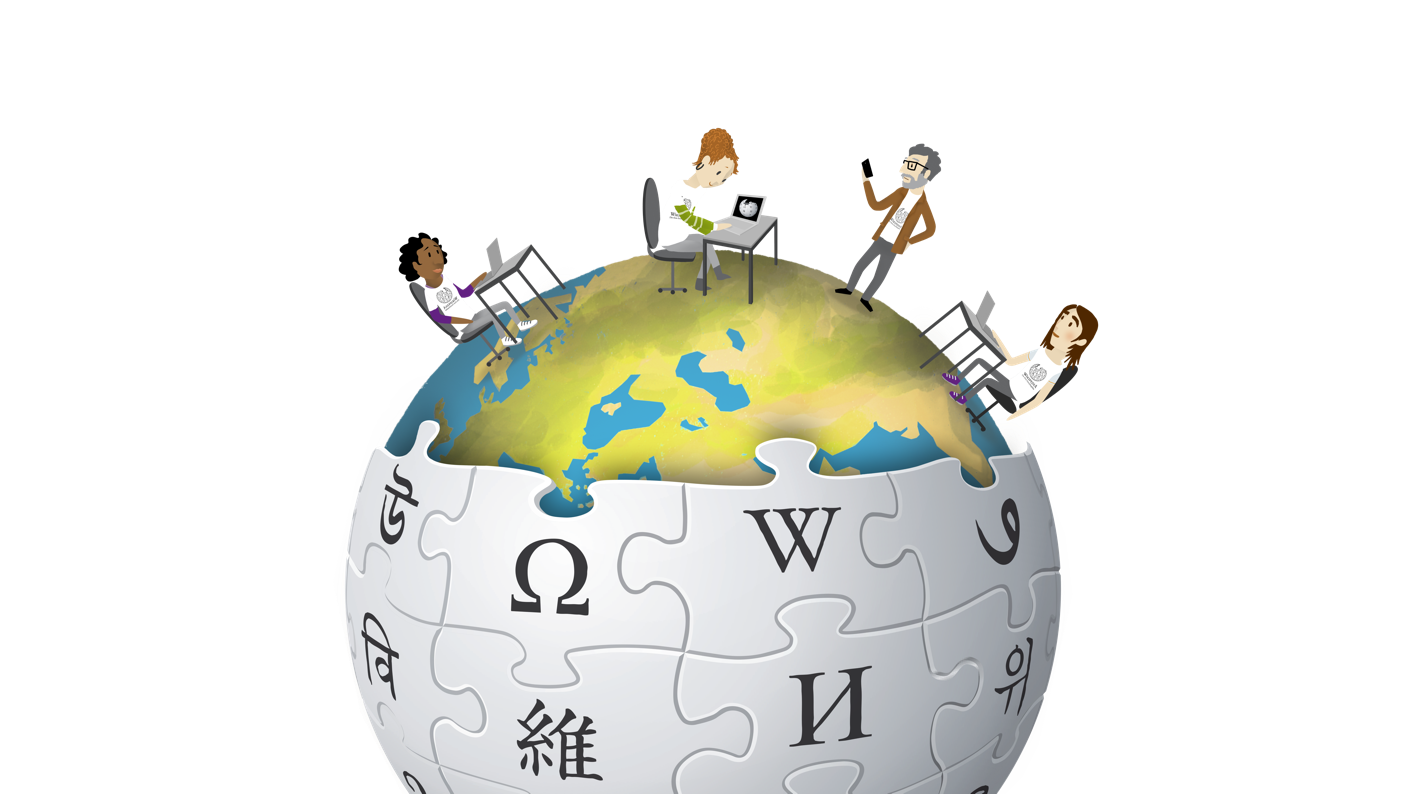 Mach mit bei Wikipedia!
Alexander Lehmann und Lena Schall (motionensemble.de), Mach mit bei Wikipedia Weltkugel, CC BY-SA 4.0
http://wikipedia.de/machmit
Fragen? Gerne!
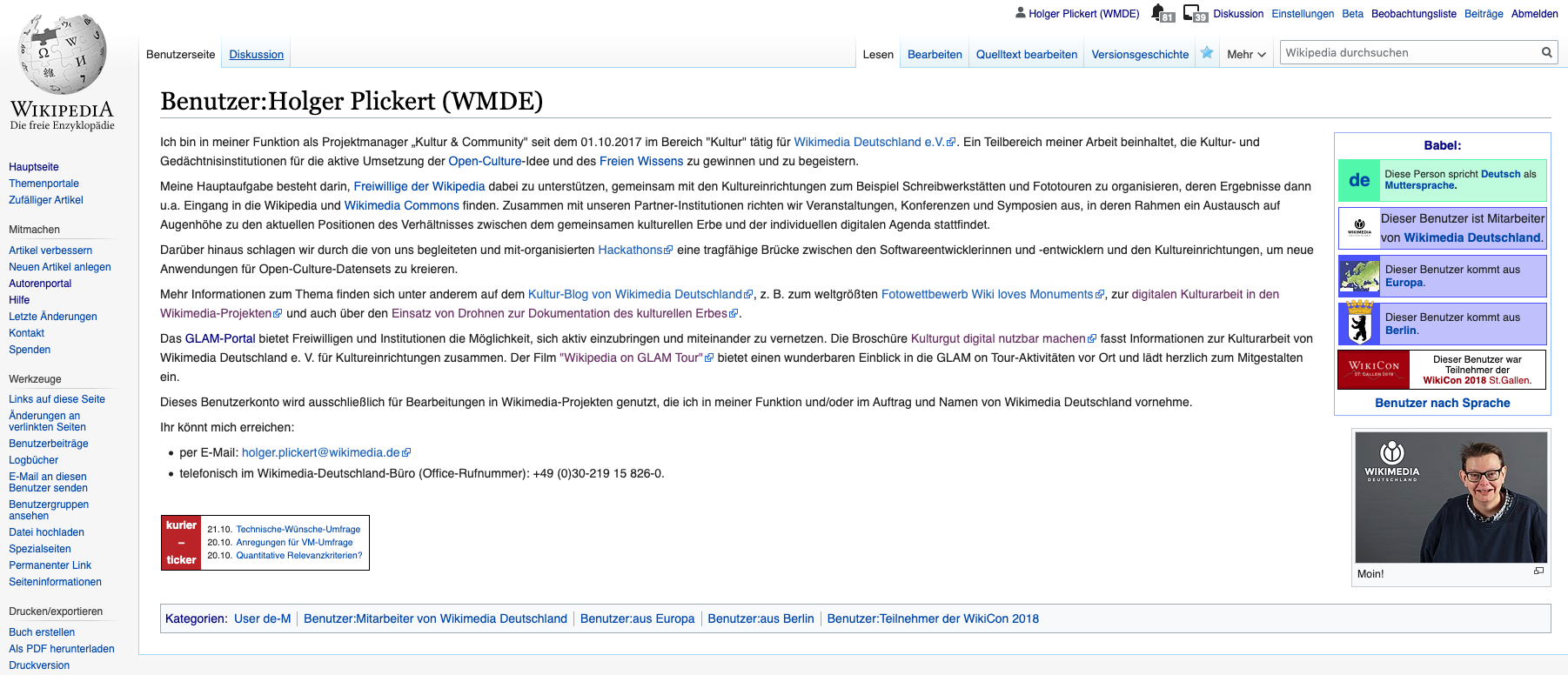 Seite eingesehen am 22.10.2019:  https://de.wikipedia.org/wiki/Benutzer:Holger_Plickert_(WMDE)
GLAM-on-Tour Imagefilm
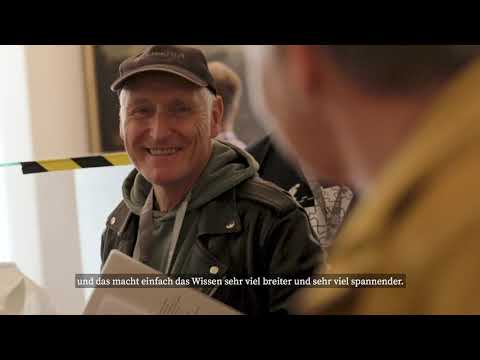 Nachweis:  https://youtu.be/PwYEfx4ojx0